Software Engineering Institute
Capability Maturity Model (CMM)
[Speaker Notes: In our software development process, what things are we doing that we need to change?]
Capability Maturity Model (CMM)
Implementation
CMM Review 
   Key Process Areas Key Practices 
   Company Software Development 
Lifecycle/CMM Process Flow
   Lifecycle/CMM Process Documentation
  Requirements
  Design/Project Planning
  Coding/Documentation
  Build/Test/Release
[Speaker Notes: CMM Overview:  Capability Maturity Model (a guideline for process and quality improvement in software development) developed and administered through the Software Engineering Institute, an adjunct of the Carnegie Mellon Institute.

Level 2 Key Process Areas:  CMM is divided into 5 levels with Key Process Areas at each level.  We’ll discuss the KPAs at Level 2 and what they mean to the company.

KPA Process Flow:  I’ll discuss how we’re tracing the work flow in each KPA to help us understand where we are and where we need to go.]
Why Implement CMM?
To ensure that software projects are:

  Completed on time (meet schedule),
  Within budget, 
  Built to quality standard,
  Maintainable, and 
  Meet customer requirements
[Speaker Notes: As with any quality initiative, the overriding purpose of the CMM is simple --to improve process and produce a quality product.

You can see the benefits that accrue from this process improvement

These benefits mean one thing:  they contribute to the bottom line.

   Lower development costs,
   Lower defect correction costs by catching defects early in     the process
   Reduced requirement for production support
   Increased customer satisfaction (and referrals).]
What Is CMM?
Use project management, process and quality improvement    methods for software development and maintenance. 
  Five progressions, multiple Key Process Areas each level.  
  Level 2 Key Process Areas:
  Requirements Management
  Software Quality Assurance 
  Software Configuration Management
  Project Planning
  Project Tracking and Oversight
  Key Practices define if the process is being followed.
[Speaker Notes: As with any quality initiative, the overriding purpose of the CMM is simple --to improve process and produce a quality product.

You can see the benefits that accrue from this process improvement

These benefits mean one thing:  they contribute to the bottom line.

   Lower development costs,
   Lower defect correction costs by catching defects early in     the process
   Reduced requirement for production support
   Increased customer satisfaction (and referrals).]
Level 2 Key Practice Focus for Key Process Areas
Management-endorsed policies reflect KPA requirements.
Project resource needs and commitments are met.
Project management / lifecycle processes are defined.
Processes are documented, practiced, and enforced.
Project metrics are collected and tracked.
New projects use experience of prior projects.
All aspects of project are inspected.
[Speaker Notes: Bottom line is documented, measurable, repeatable processes that are followed throughout the software development life cycle]
Requirements Management
Agreement with customer
  Define software specifications, technical and nontechnical
  Resolve issues before incorporation into software project
  Ensure acceptance criteria is testable
  Provide basis for estimating, planning, performing, and   tracking software project's activities throughout life cycle.
  Adjust software plans, work products, and activities to remain   consistent with updated requirements.
Owned by Product Manager
[Speaker Notes: Product Manager Responsibility
Key Practice Example:
Ability 2 The allocated requirements are documented and include the nontechnical requirements that affect and determine the activities of the software project and the technical requirements for the software.]
Software Quality Assurance
Provide visibility on product quality, project processes
  Review, inspect project products to verify compliance with   procedures, standards
  Assess if project management activities follow CMM processes
  Provide managers with reviews, inspections, assessment results
  Assist in developing quality, software configuration   management plans 
  Assist in establishing software and project management    standards, procedures
Owned by Quality Systems
[Speaker Notes: Quality Systems Responsibility
Key Practice Example

Activity 1 A SCM plan is prepared for each software project according to a documented procedure.]
Software Configuration Management
Establish, maintain product integrity throughout software life    cycle
  Identify software configuration items (customer software products    and items identified with or required to create software products)
  Control changes to configuration
  Maintain integrity and traceability of configuration
  Establish software baseline library and control builds/releases
  Utilize change control and configuration audit functions
Owned by Quality Systems
[Speaker Notes: Quality Systems Responsibility
Key Practice Example
Activity 4 The SQA group reviews the software engineering activities to verify compliance.

Will include Inspections from 
Requirements to 
Design to 
Code to 
Test Cases to 
Formal Acceptance Testing]
Project Tracking and Oversight
Provide visibility on project progress
  Enable management to act on significant deviation from plan
  Compare software size, effort, cost, schedule against estimates
  Review commitments with management at selected milestones
  Negotiate change with affected groups
  Correct problems through revising plan or improving performance
    (Looking at MS Project web-based timekeeping system)
Owned by Product , Development  or Project Manager
[Speaker Notes: Product Manager, Development Manager, Project Manager (role) Responsibility
Key Practice Example:
Activity 5 The size of the software work products (or size of the changes to the software work products) are tracked, and corrective actions are taken as necessary.]
Project Planning
Plan for developing software and managing project
  Develop statement of work–scope, standards, risks, constraints
  Identify work products  
  Develop estimates–software, documentation size, effort,    critical computer resources
  Plan project's software engineering facilities and support tools  
  Establish commitments
  Define schedule
Owned by Product, Development or Project Manager
[Speaker Notes: Product Manager, Development Manager, Project Manager (role) Responsibility
Key Practice Example:
Activity 3 The software engineering group participates with other affected groups in the overall project planning throughout the project's life.]
Requirements Stage
High Level MRD (Marketing Requirements Doc) or Business Case
   Start MS Project Schedule to capture effort    
   Create Use Cases
   Develop Requirements from Use Cases
   Perform Risk Assessment / Create Risk Management Plan     (Constraints, Assumptions)
   Amend Quality Plan, SCM Plan for new project
   Create Test Cases to validate/inspect Requirements
   Start Test Plan
   Create Change Control Board
   Complete Stage End Reports, Assessments
[Speaker Notes: Questions????]
Requirements Template in DOORS/Checklist in Word
Software Quality Assurance Procedure  in Word
Quality Plan Template and Checklist in Word
Software Configuration Management Plan in Word
Status Meeting Template in Word
Design/Project Planning Stage
Concurrently,   
   Create Architectural, Logical, Physical Design, Data Models
   Develop Software Development Plan
   Prepare Work Breakdown Structure for Modules
   Estimate Size, Effort, Cost, Critical Computer Resources
   Update Test Plan and Test Cases
   Update MS Project Plan with WBS tasks
   Update SCM Plan with Software Configuration Items
   Update Risk Management Plan with Development Risks
   Design Review
   Complete Stage End Reports, Assessments
[Speaker Notes: Questions????]
Work Breakdown Structure (WBS) in Excel
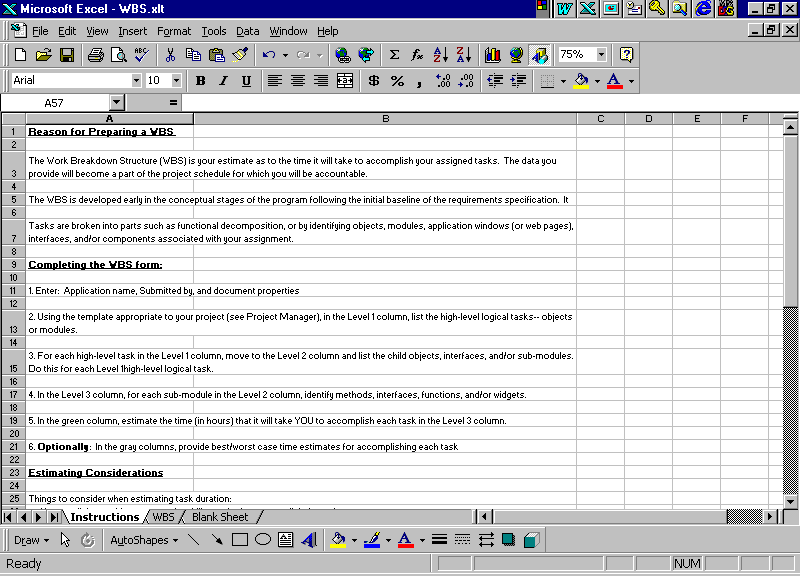 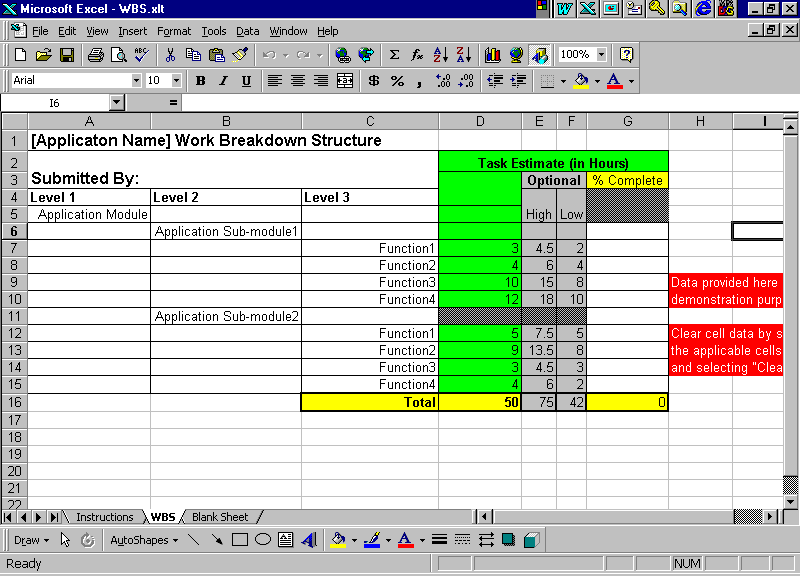 [Speaker Notes: Questions????]
Software Development Plan Template in Word
[Speaker Notes: Questions????]
MS Project Plan Template in MS Project
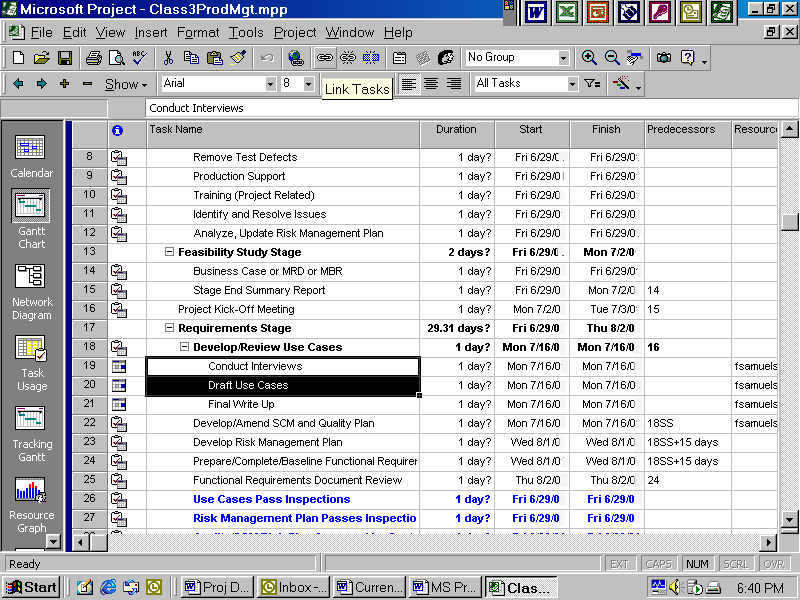 [Speaker Notes: Questions????]
Coding/Documentation Stage
Documentation Reviews
   Review Document Help
   Review Subject Matter
   Receive Technical Input
   Integrate Help into Application
Code
   Update Designs as needed
   Start Application Run Book
   Unit Tests
   Code Reviews
Review/Update/Status 
   Software Development Plan	Estimates	
   SCM Plan				Quality Plan		
   Risk Management Plan 		MS Project Plan
   Finalize Test Plan and Test Cases
   Complete Stage End Reports, Assessments
[Speaker Notes: Questions????]
Application Run Book in Word
[Speaker Notes: Questions????]
Unit Test Specifications in Word
[Speaker Notes: Questions????]
Documentation Estimates in Excel
[Speaker Notes: Questions????]
Build/Test/Release Stage
Authorize Builds
   System Tests  (MATs, FATs, CRUD, GATs-selected apps)	
   Document, Track, Resolve Defects
   Retest   (Regression)
   Certify Build for Release
   Complete Application Run Book
   Deploy Release to Acceptance Test   
   Complete Stage End Reports, Assessments
   Complete Project Post-Mortem
[Speaker Notes: Questions????]
Change and Release Management Procedure in Word
[Speaker Notes: Questions????]
Build/Release Notes in Word
The Next Steps
Training in Procedures, Templates and Checklists
	 for all Development Staff
	 
	 Hands On Training for Users Relative to Risk and 
	 Requirements Processes

	Apply Level 2 Processes to Pilot Projects: 
		Minor Enhancement Pilot
           	Major Enhancement Pilot
	 	Major Product Upgrade Pilot or
	  	      New Product Pilot

	Level 2 Assessment

	Begin Preparations for Level 3
[Speaker Notes: Questions????]